Expresiones canónicas: minterminos ymaxterminos
Electrónica digital
Expresiones Canónicas
Existen dos formas basicas de expresiones canonicas que pueden ser implementadas en dos niveles de compuertas:
Suma de productos o expansión de minterminos
Producto de sumas o expansión de maxterminos
Permiten asociar a una función una expresión algebraica única
La tabla de verdad también es una representación única para una función booleana
Suma de productos
Términos son productos (o minterms)
Productos AND de literales – para las combinación de input para los que el output es verdad
En cada producto cada variable aparece exactamente una ves
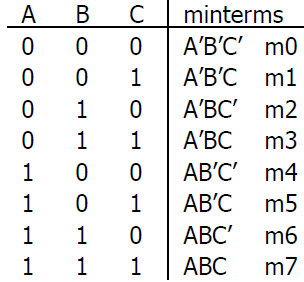 Suma de productos
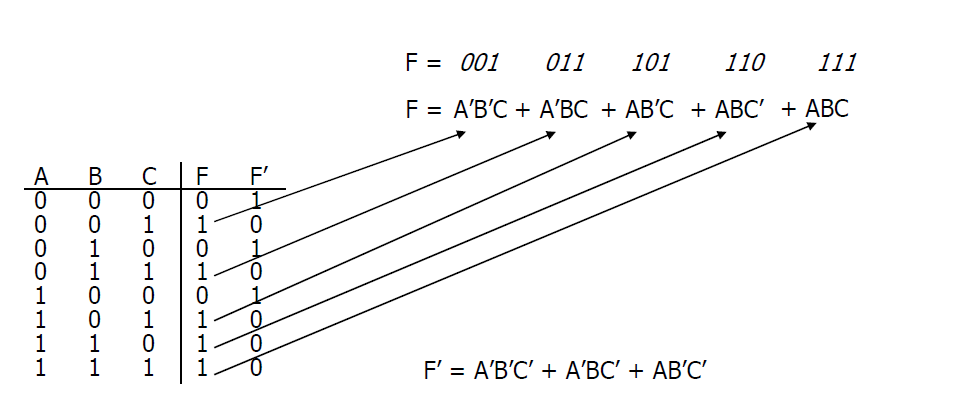 Suma de productos
Suma de productos
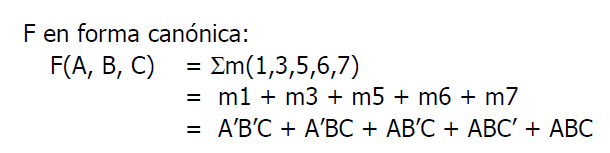 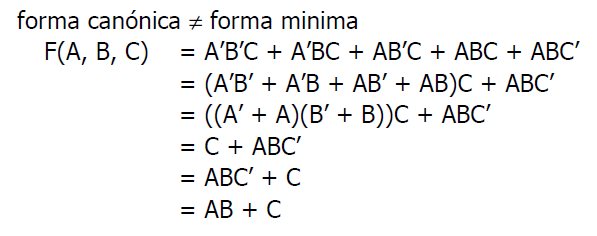 Producto de sumas
Términos son sumas (o maxterminos)
Suma OR de literales – para las combinación de input para los que el output es falso
En cada producto cada variable aparece exactamente una ves
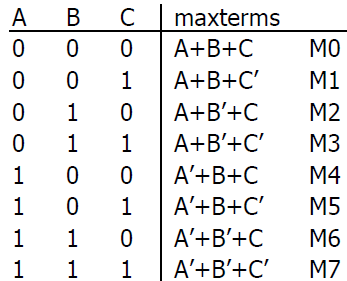 Producto de sumas
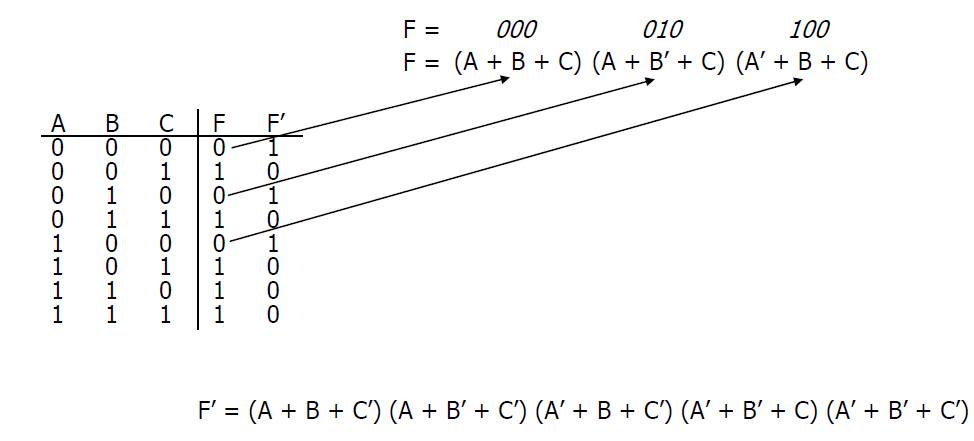 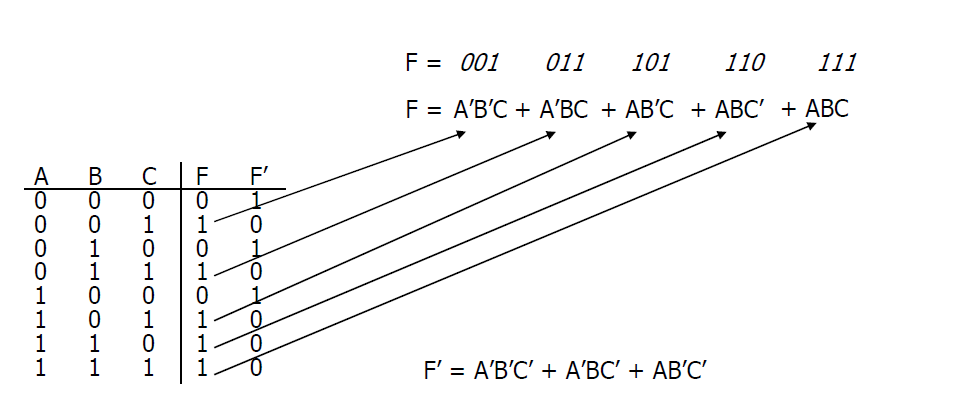 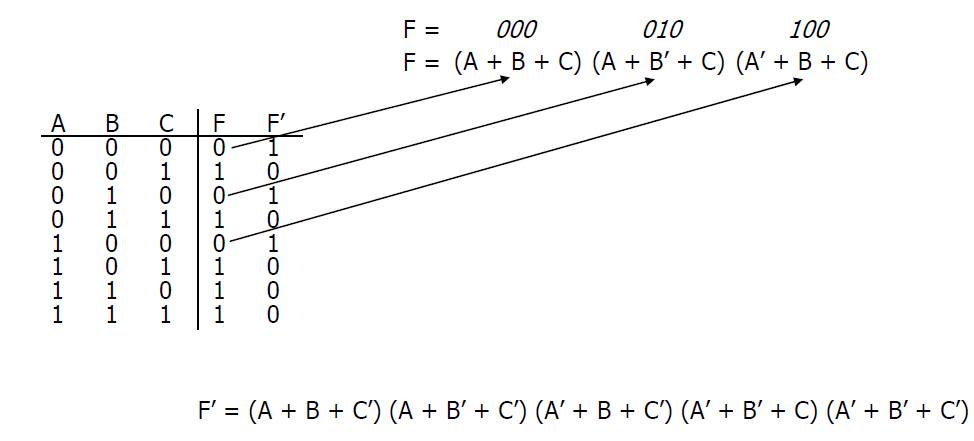 Producto de sumas
Producto de sumas
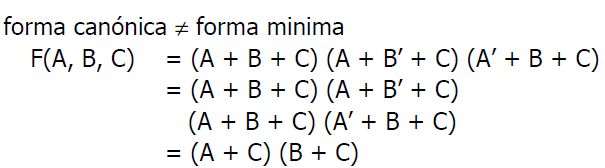 Conversion entre formas canónicas
Es posible convertir entre ambas formas canónicas
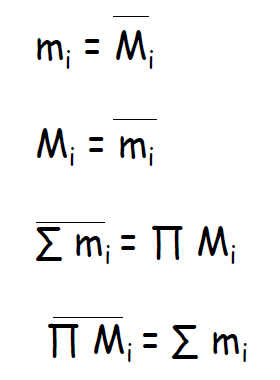 Ejercicios
Ejercicios
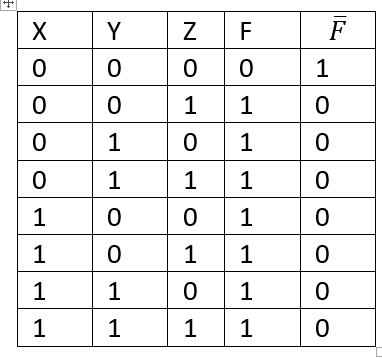 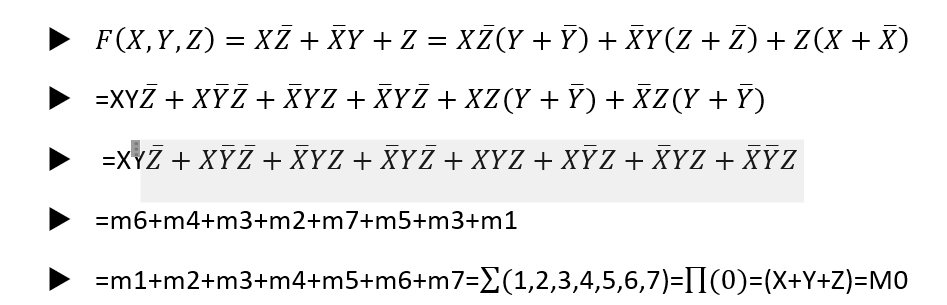 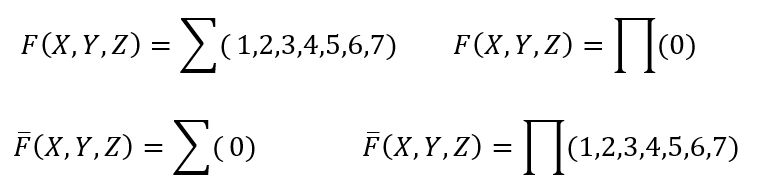 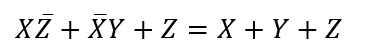 Ejercicios
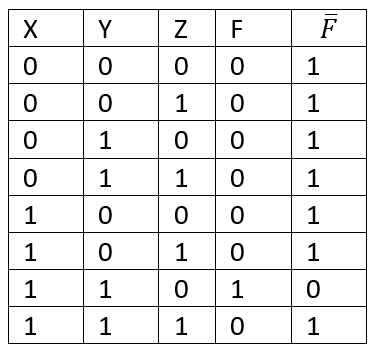 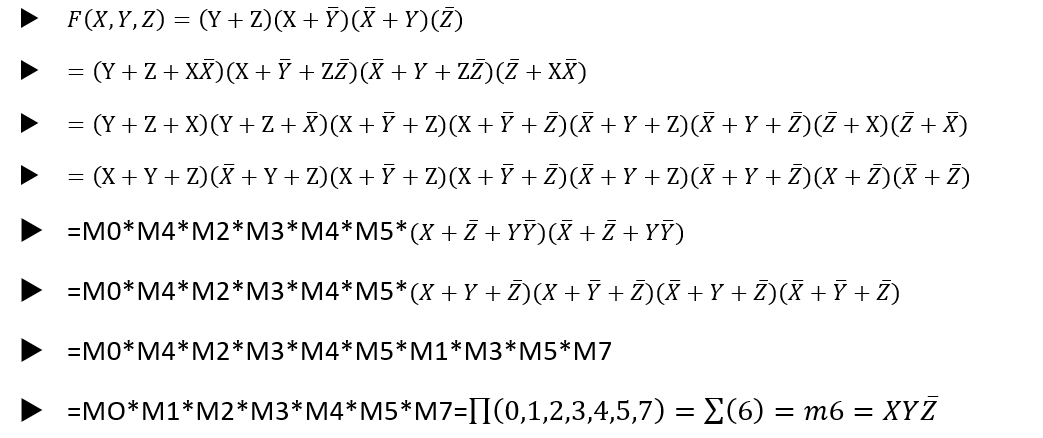 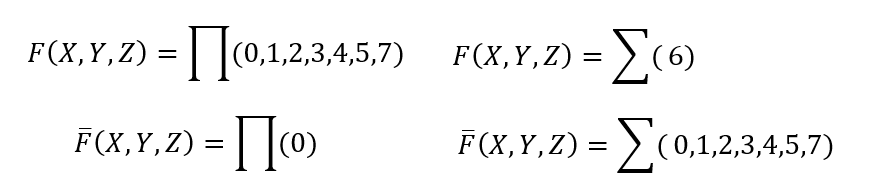 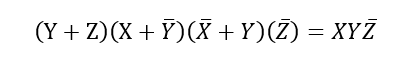